بسم الله الرحمن الرحیم
ارز و صنعت انبوه سازيو پيمانكاري
حسین عبده تبریزی
چهارم دي ماه  1390
انبوه سازان اصفهان
كار انبوه سازي
مشکل معادل فارسی
4
اولین انتخاب‌ها
5
کسب‌و‌کاری چندوجهی
کنترل فرآیند توسعه از اول تا آخر
از ایده وطرح روی کاغذ تا املاک و مستغلات واقعی
هماهنگ‌کنندۀ زنجیره‌ای از فعالیت‌ها :
خرید زمین
طراحی و برنامۀ ساخت
اخذ مجوزها
ساخت (نوسازی و بازسازی)
تأمین منابع مالی
اجاره و اجارۀ بلندمدت
مدیریت بهره‌برداری
توسعه و عمران – ویژگی‌ها
6
7
تفاوت پیمان‌کار و توسعه‌گر
8
نرخ برابری ارزها
پایه طلا
1914- 1870
برتون-وودز
1971- 11944
شناور
....- 1973
نظام‌های عمدۀ پولی جهانی
نرخ  شناور
نرخ ثابت
تقویت
Appreciation
تقویت
Revaluation
تضعیف
 Depreciation
تضعیف 
Devaluation
نرخ ارز ثابت در مقابل شناور
نرخ شناور
بازار رقابتی
قیمت‌گذاری درست
نرخ ثابت
بانک مرکزی
قیمت‌گذاری نادرست
سازوکار قیمت‌گذاری
عوامل مؤثر بر نرخ ارز
عوامل بنیادی
عوامل فنی
عوامل مؤثر بر تغییر نرخ ارز
اقتصادی
سیاسی
جغرافیایی
اجتماعی/فرهنگی
جریان‌های بازرگانی
انتخابات
آب و هوا
تمایل به سرمایه‌‌گذاری
نرخ تورم نسبی
نوع دولت
بلایای طبیعی
تمایل به پس‌انداز
نرخ بهرۀ نسبی
موقعیت سیاسی دولت حاکم
قحطی
نحوۀ نگرش مردم
عوامل بنیادی مؤثر بر تغییر نرخ ارز
افزایش جریان‌های بازرگانی ورودی
افزایش نرخ تورم نسبی
افزایش نرخ بهرۀ نسبی
تقویت پول داخلی
تضعیف پول داخلی
تقویت پول داخلی
عوامل بنیادی اقتصادی مؤثر بر تغییر نرخ ارز
سیاست‌های پولی دولت‌ها
زمان دریافت مالیات‌ها
اثرات فصلی
عوامل فنی مؤثر بر تغییر نرخ ارز
مشكل انتقال ارز
عامل فنی مؤثر بر نرخ ارز
قیمت‌ ارز در ایران
قیمت بانک مرکزی
قیمت واقعی
Overvalue
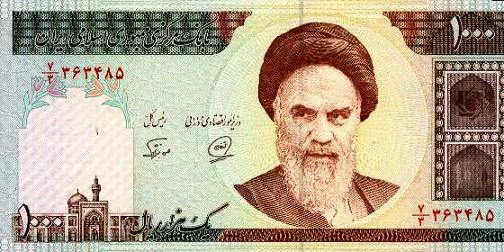 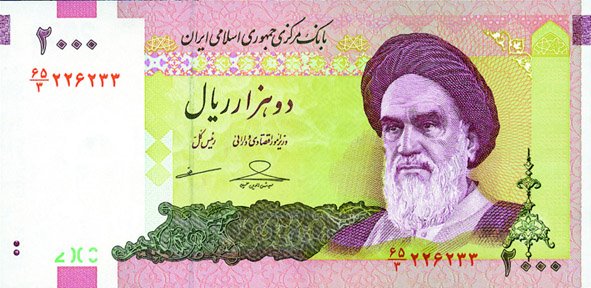 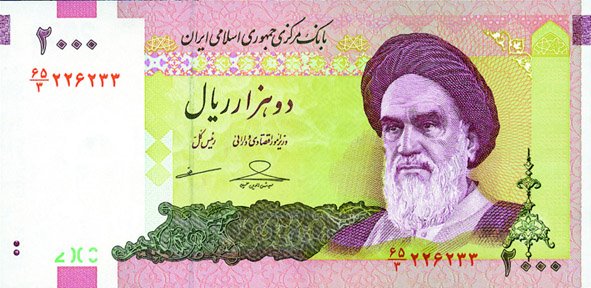 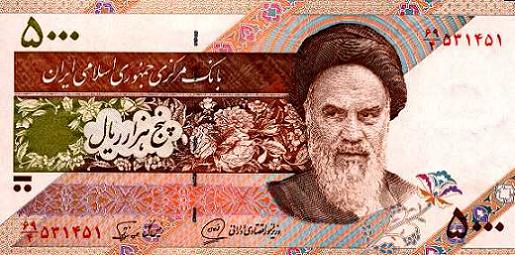 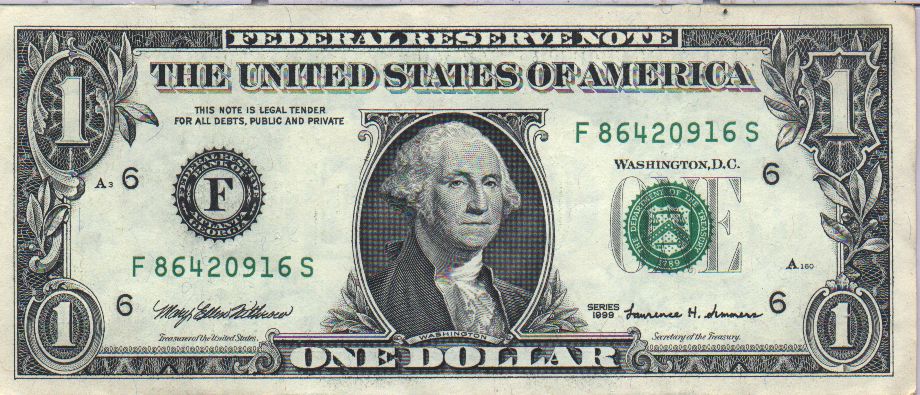 مفروضات
قیمت فروش در سال  هشتاد
مجموع هزینه‌ها در سال هشتاد
درصد رشد سالانۀ فروش
درصد رشد سالانۀ هزینه‌ها
100
40
2.5%
نرخ تورم تولیدکننده
نرخ تورم داخلی محرک کاهش صادرات
ارز ارزان و واردات بی‌رویۀ کالا
حمام
تیرآهن
دیوار پیش‌ساخته
سینک
حصیربافت ایرانی
حصیربافت چینی
دکتر محمدی (عضو شورای اسلامی شهر اصفهان) انتقاد کرد: 

ميدان امام(ره) اصفهان به ویترین صنايع دستي چيني وکشورهای دیگر تبديل شده است و با ادامه این روند تا 5 سال آینده دیگر اثری از صنایع دستی باقی نخواهد ماند. 
خبرگزاری ایلنا- 21 آذر 1388
ارز ارزان و تبدیل سازندگان به فروشندگان
پیامدهای قیمت‌گذاری نسبتاً ارزان ارز
ایجاد فرصت‌های آربیتراژ
وام‌گیری از بانک‌های خارجی با نرخ بهرۀ نسبتاً پایین
تبدیل ارز به پول داخلی
سپرده‌گذاری در بانک‌های ایرانی با نرخ بهرۀ نسبتاً بالا
دریافت بهرۀ سپرده‌ در سررسیدها و تبدیل به ارز
بازپرداخت بهرۀ وام و کسب سود باقیمانده
پیامدهای ارزش‌گذاری ارز پایین‌تر از ارزش بازار
کاهش صادرات
افزایش واردات
تضعیف تراز تجاری
پیامدهای ارزش‌گذاری ارز پایین‌تر از ارزش بازار
کاهش فرصت‌های شغلی
کاهش تولید ناخالص داخلی
پیامدهای ارزش‌گذاری ارز پایین‌تر از ارزش بازار
نمونه‌هایی از بحران‌های مالی
نهایتاً در سال 2002 نظام ثابت  نرخ ارز در آرانتین فروپاشید.
الزام به کنترل دائمی  و دقیق نرخ ارز توسط بانک مرکزی
بحران مالی آرژانتین (2000)
هیأت ارز آرژانتین سیاست تثبیت نرخ ارز نسبت به دلار را در سال 1991 در پیش گرفت.
دولت آرژانتین قابلیت‌تبدیل کامل دلار آمریکا به پزو آرژانتین را تضمین نمود.
تنها درسال‌های اولیه مطابق برنامه عمل می‌شد و پس از آن برنامه به‌دست فراموشی سپرده شد.
بحران در سال 2000 با کاهش سپرده‌های ارزی بانک‌ها آغاز شد.
پیامدهای ارزش‌گذاری ارز پایین‌تر از ارزش بازار
آزادسازی قیمت‌ها
وجوه  آزادسازی قیمت‌ها
قیمت انرژی
قیمت پول
قیمت ارز
اثر آزادسازی قیمت حامل‌های انرژی بر نرخ پول و ارز
مباحثات
مسكن و ساختمان
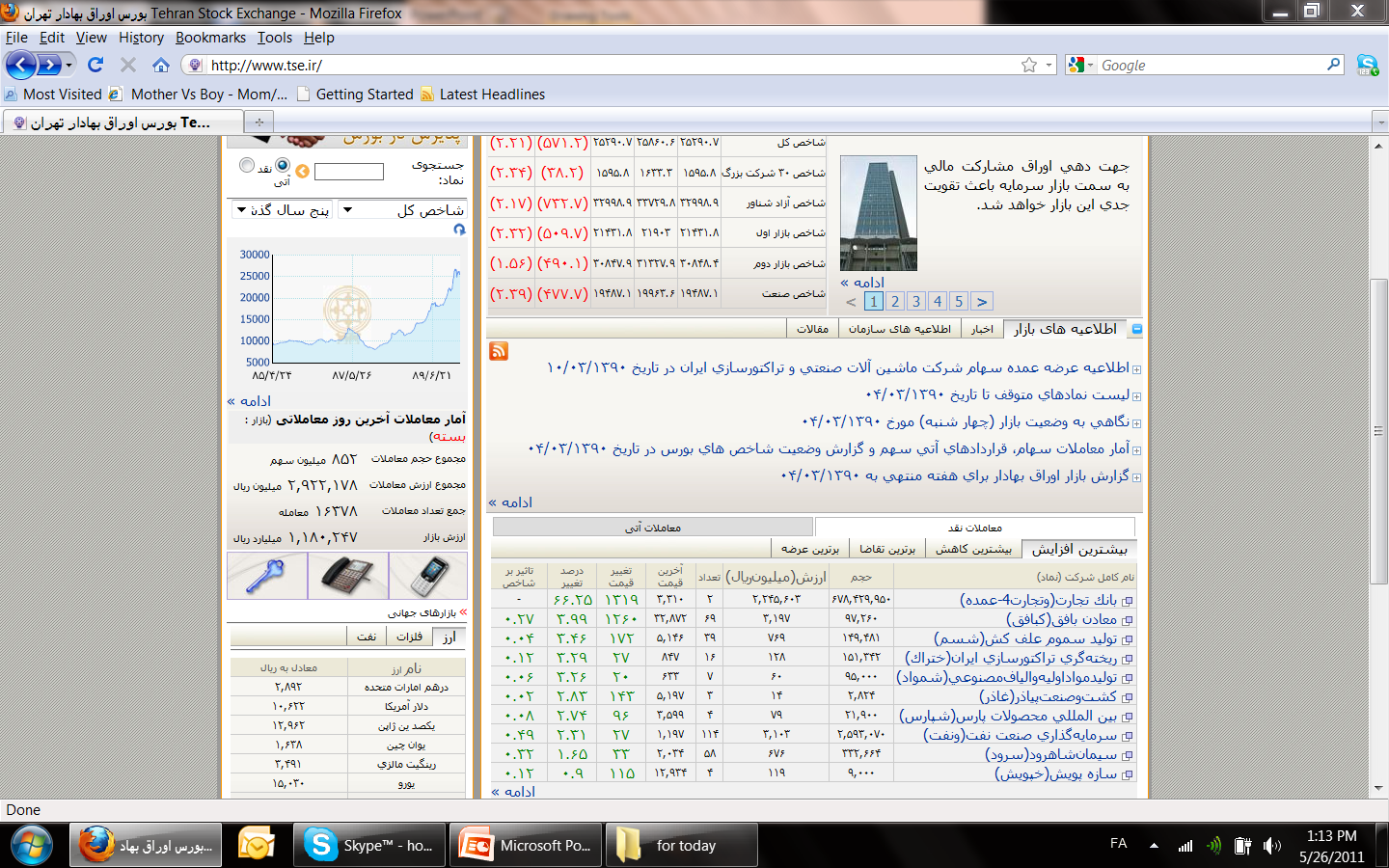 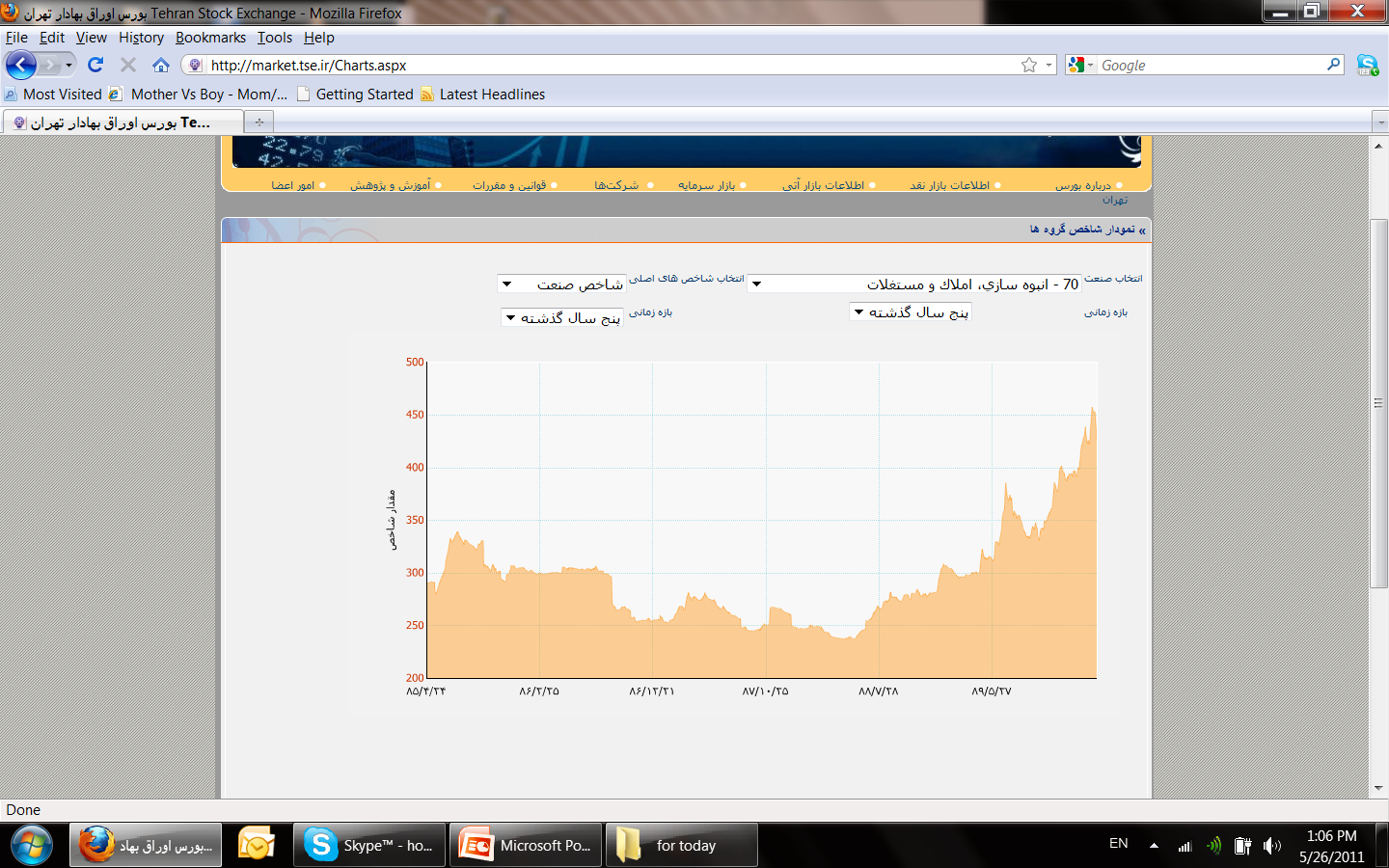 مقایسه شاخص کل و شاخص انبوه سازی
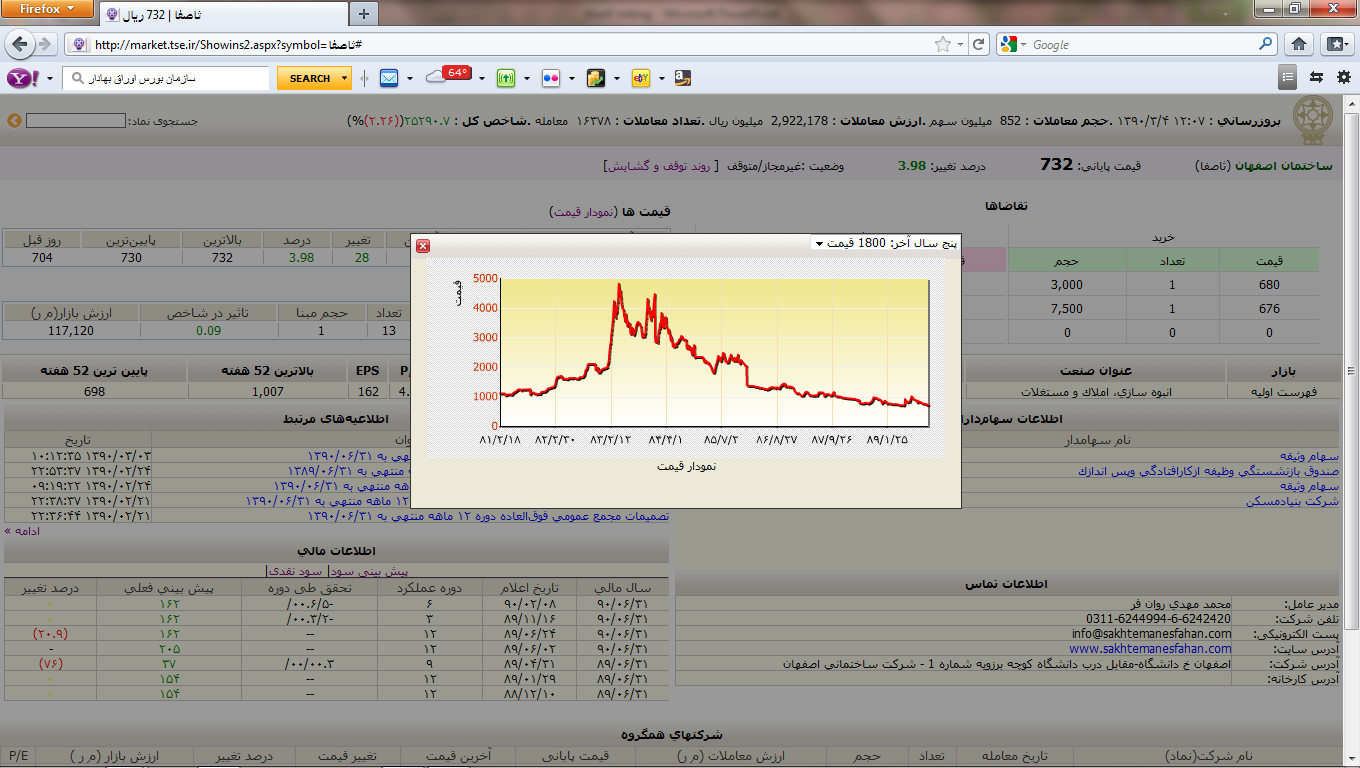 شركت ساختمان اصفهان
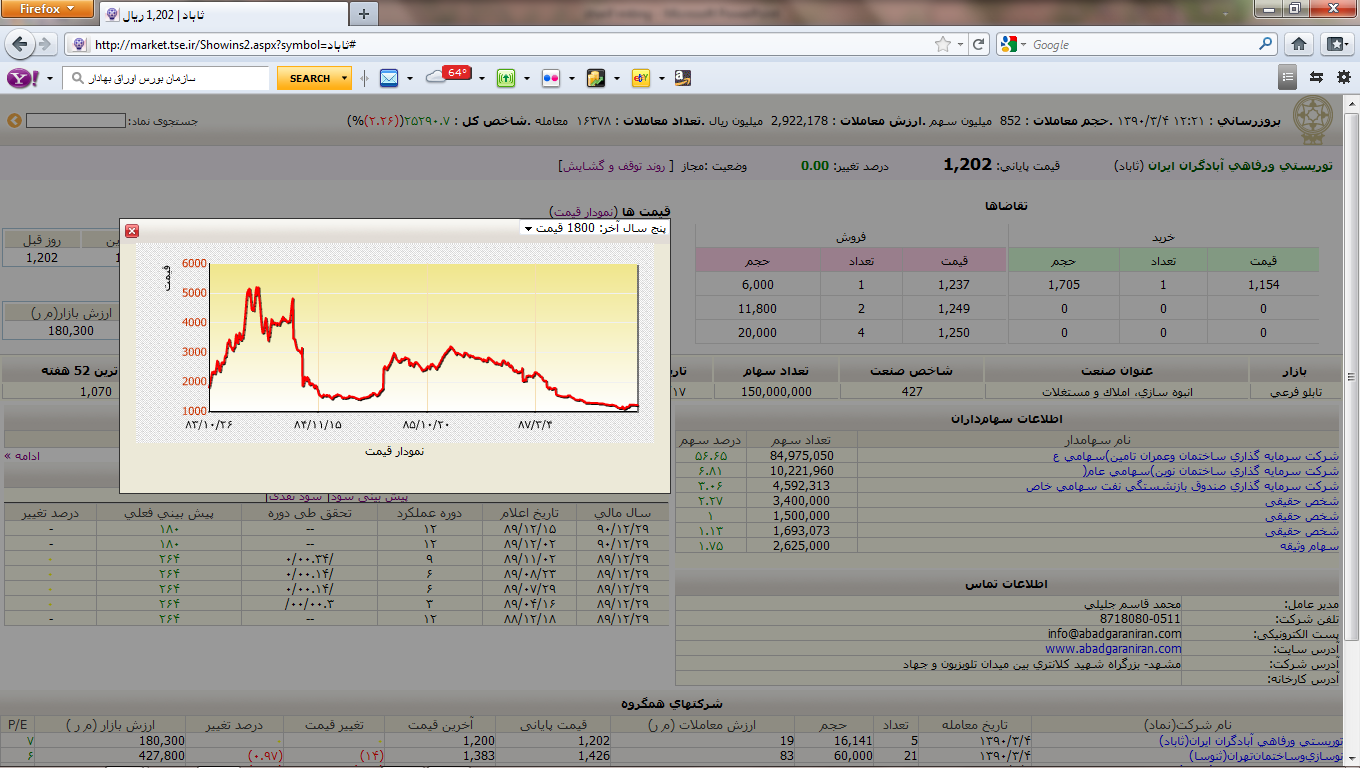 شركت توريستي و رفاهي آبادگران ايران
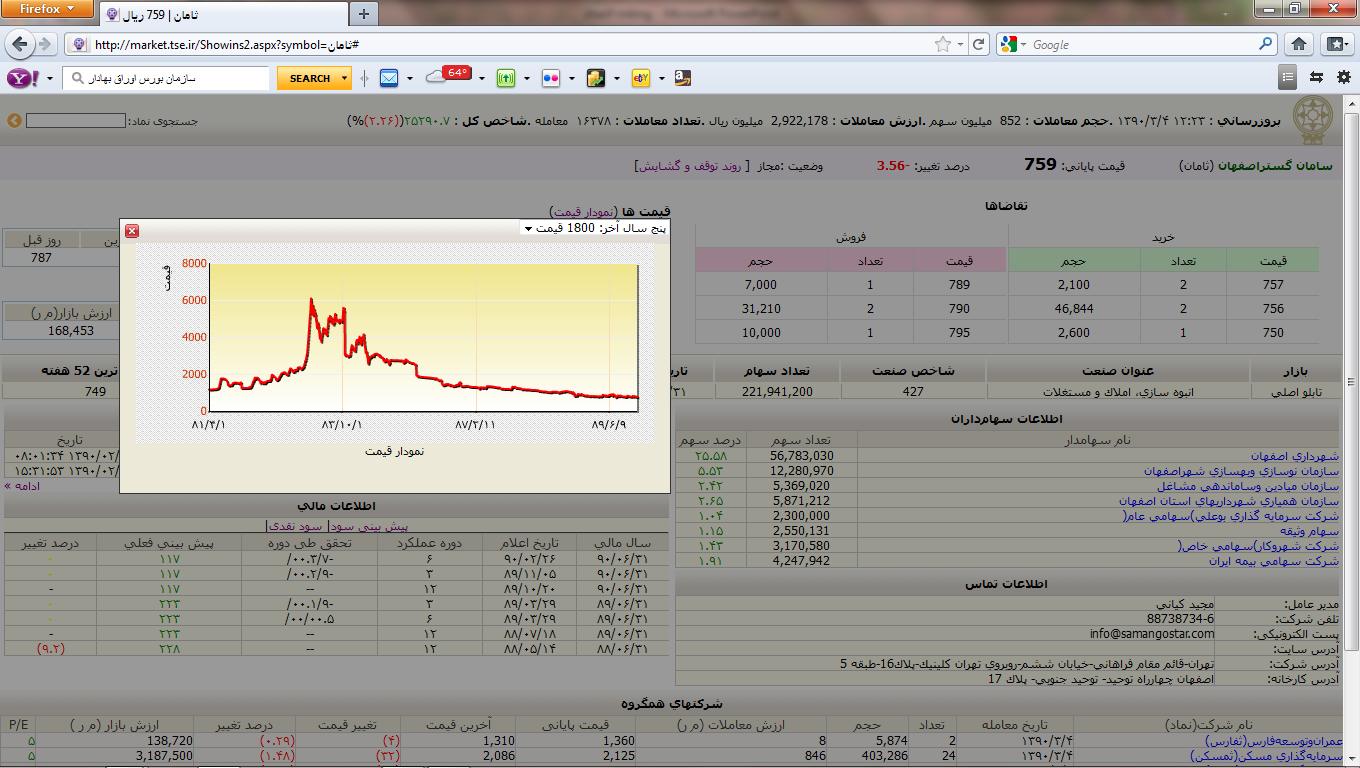 شركت سامان‌گستر اصفهان
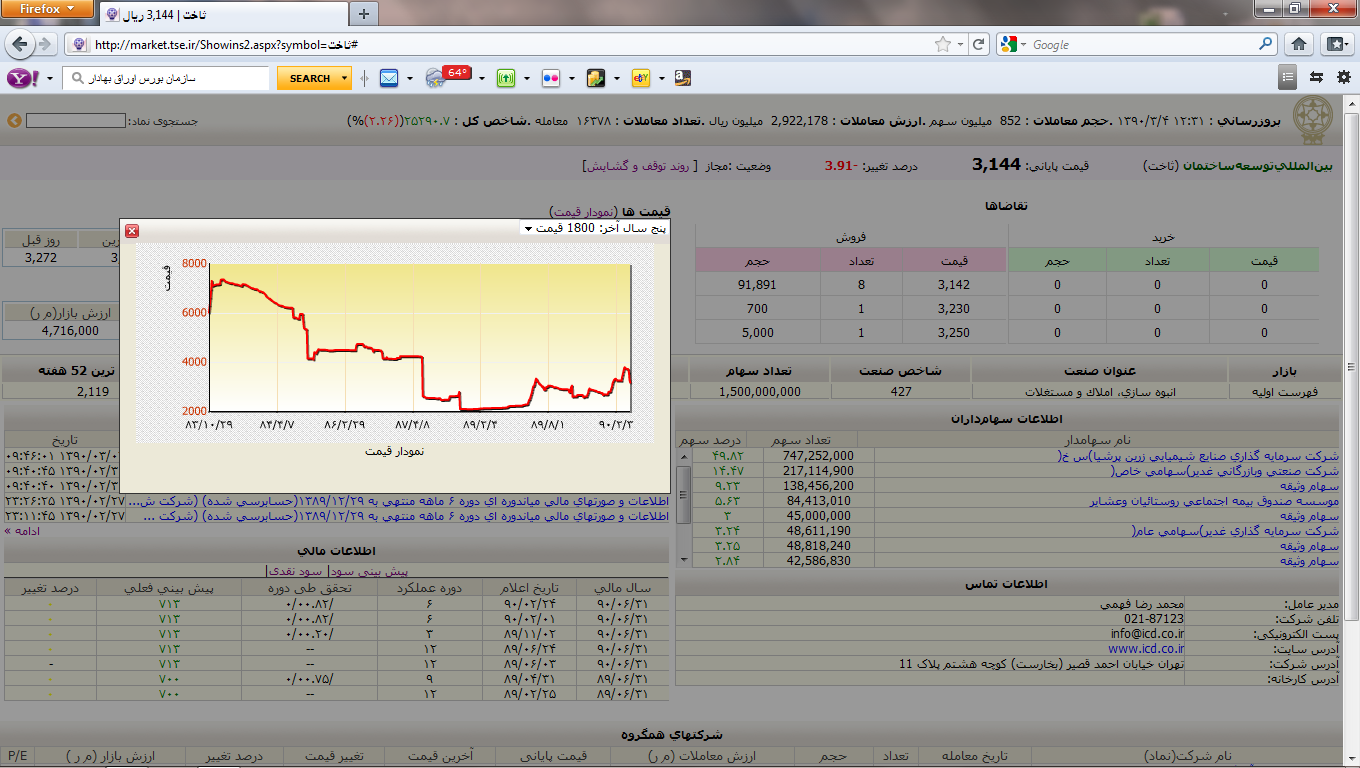 شركت بين‌المللي توسعه ساختمان
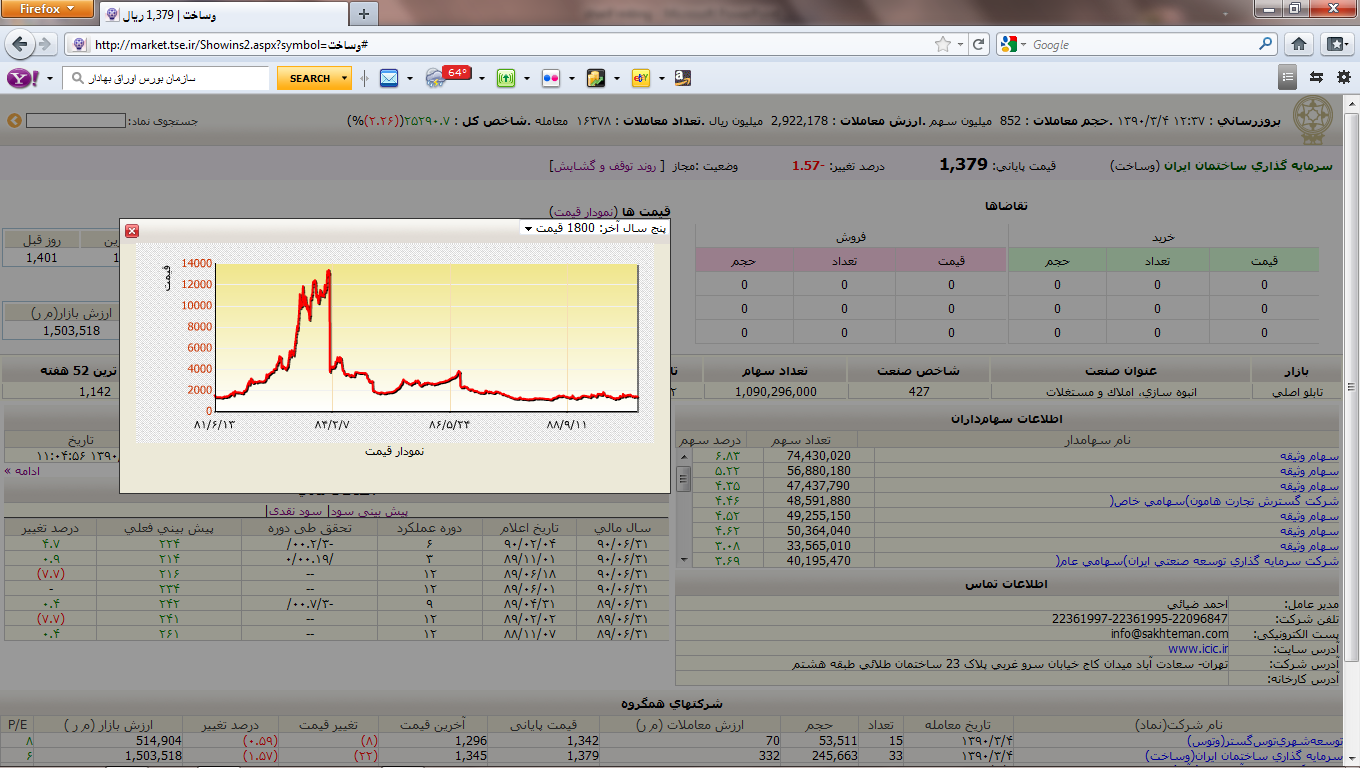 شركت سرمايه‌گذاري ساختمان ايران
شاخص تورم و قیمت یک متر زیربنای مسکونی
قیمت دلار
دلار، تورم و زیربنای مسکونی
شاخص کرایۀ مسکن اجاره‌ای
42
شاخص قیمت زمین
43
تعداد پروانه‌های ساختمانی صادرشده توسط شهرداری‌هایمناطق شهری کشور
شاخص بهای خدمات ساختمانی
شاخص بهای خدمات ساختمانی
روندهاي اخير در حوزه مسكن و ساختمان
متغيرهاي اصلي در سال 1390
انتظارات از تابع قیمت مسکن
تغییر روند عرضه و تقاضا در بخش مسکن
در پیش گرفتن سیاست‌های انقباضی
عرضه در بخش‌های مختلف بازار مسکن
عوامل رکود در بازار مسکن ارزان‌قیمت
دلار و بازار مسکن
تغيير نرخ ارز و نتايج آن براي بخش
منابع تغییر درآمدها و هزینه‌های شرکت‌ها
ابزارهای جدید مالی در صنعت املاک و مستغلات
صندوق‌های تخصصی
الگوی پیشنهادی برای رونق بازار مسکن
تفاوت صندوق با تراست
ابزار با بازدهی معین
با تشکر